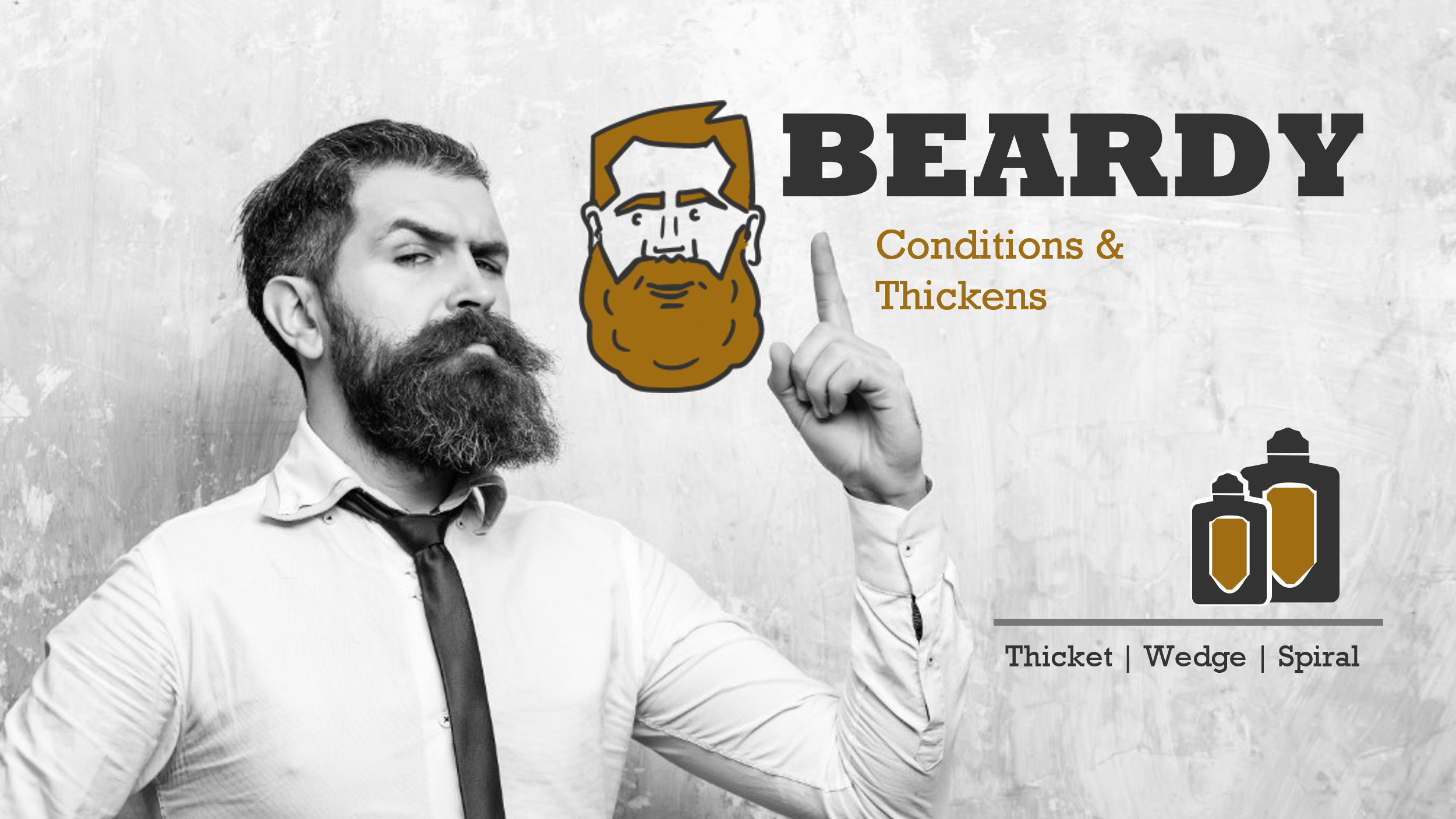 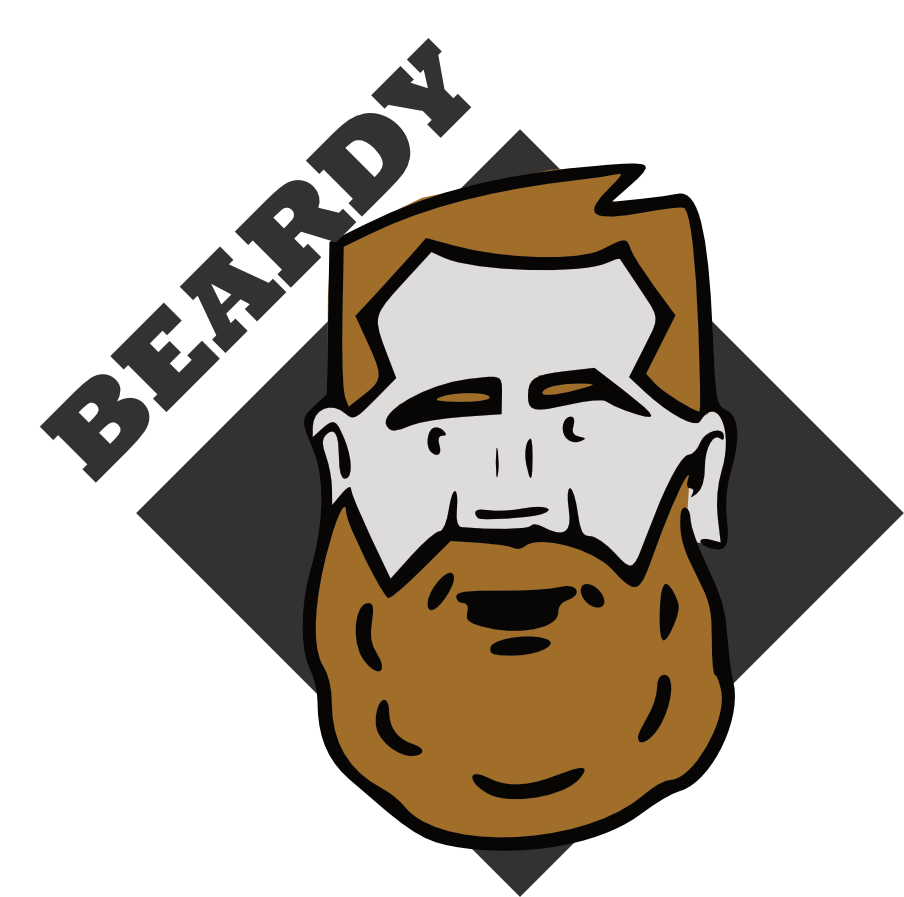 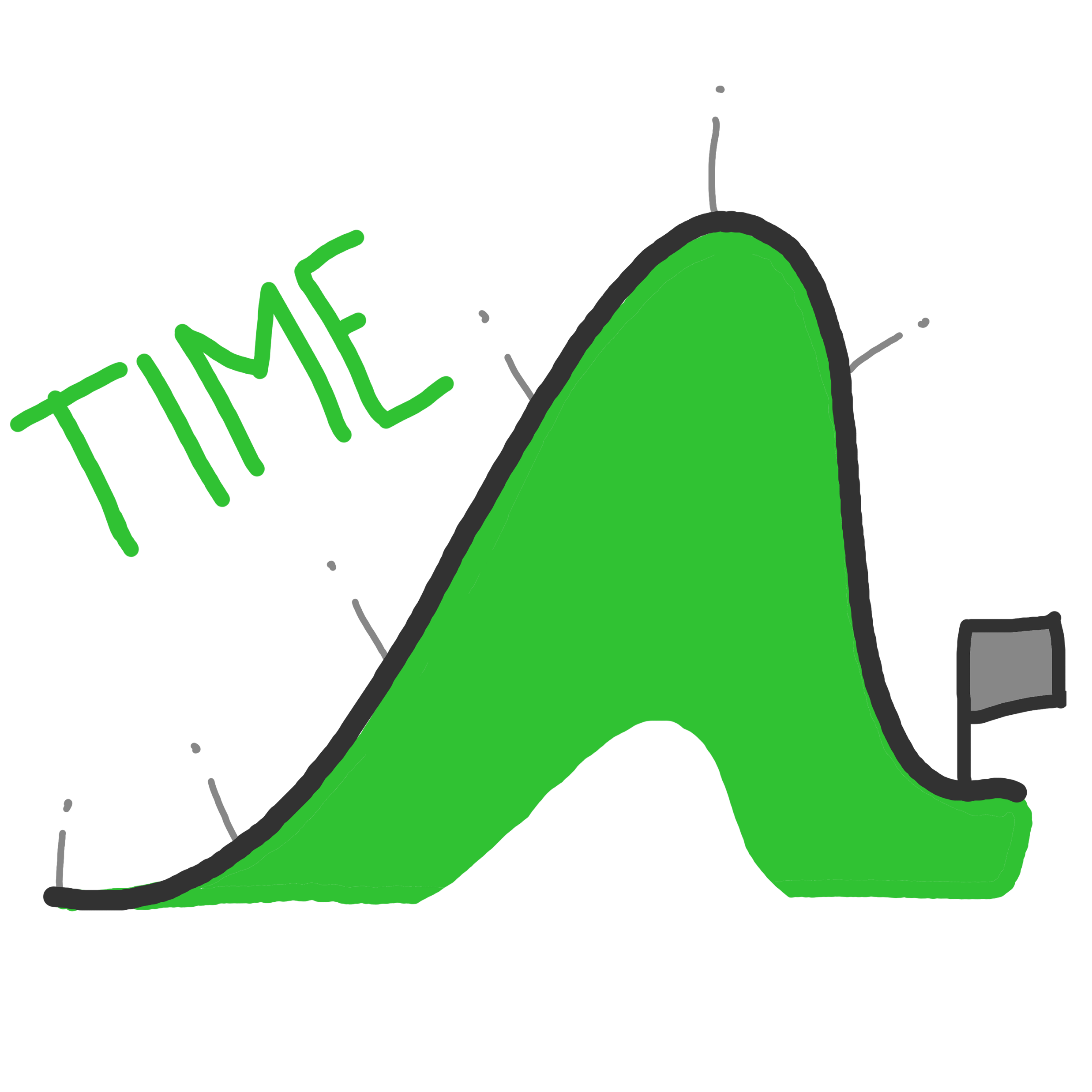 TIME
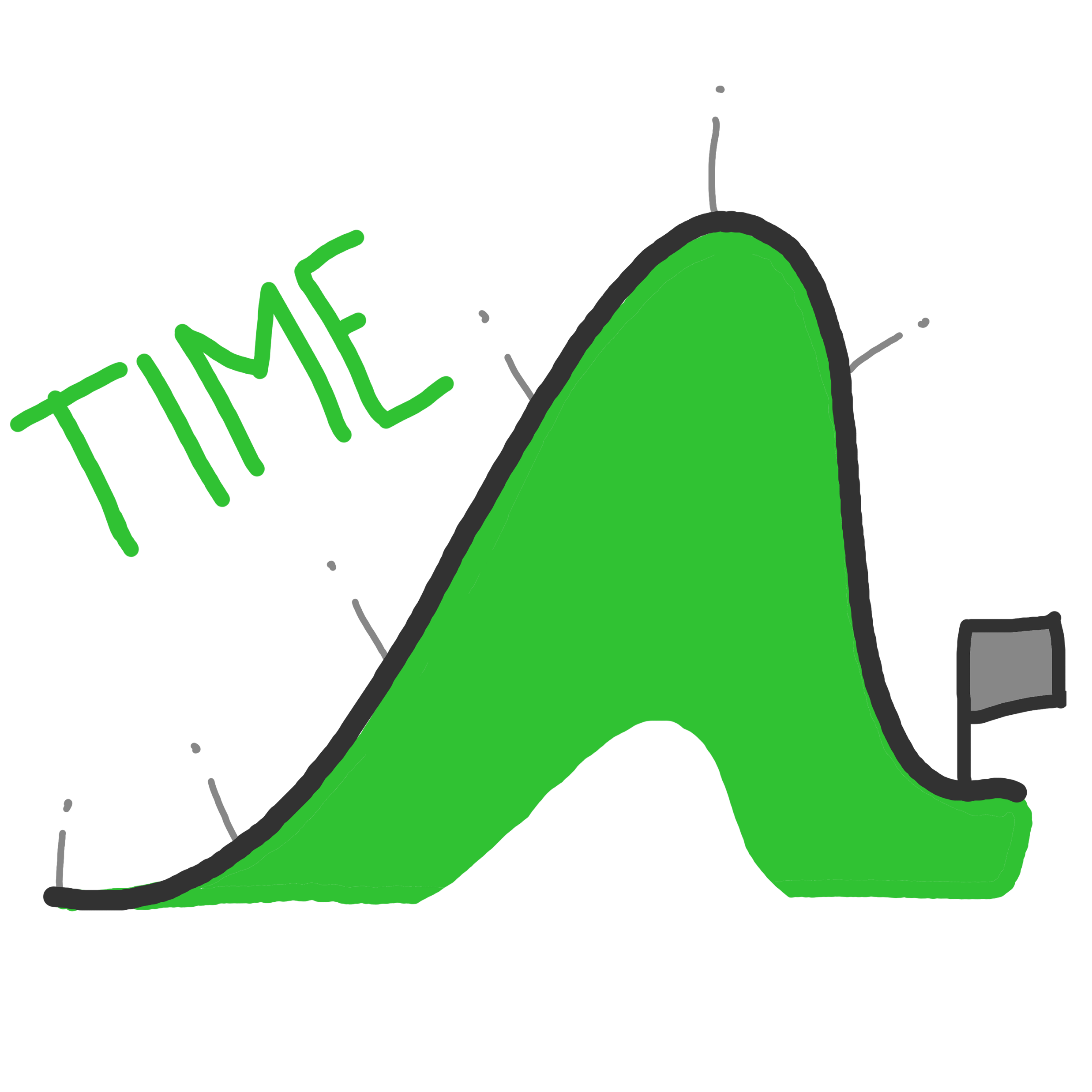 Order information chronologically: that is
in a straightforward time-sequence from oldest to most recent.

Content below: slides 5-16

Ideally, include all 12 content slides.
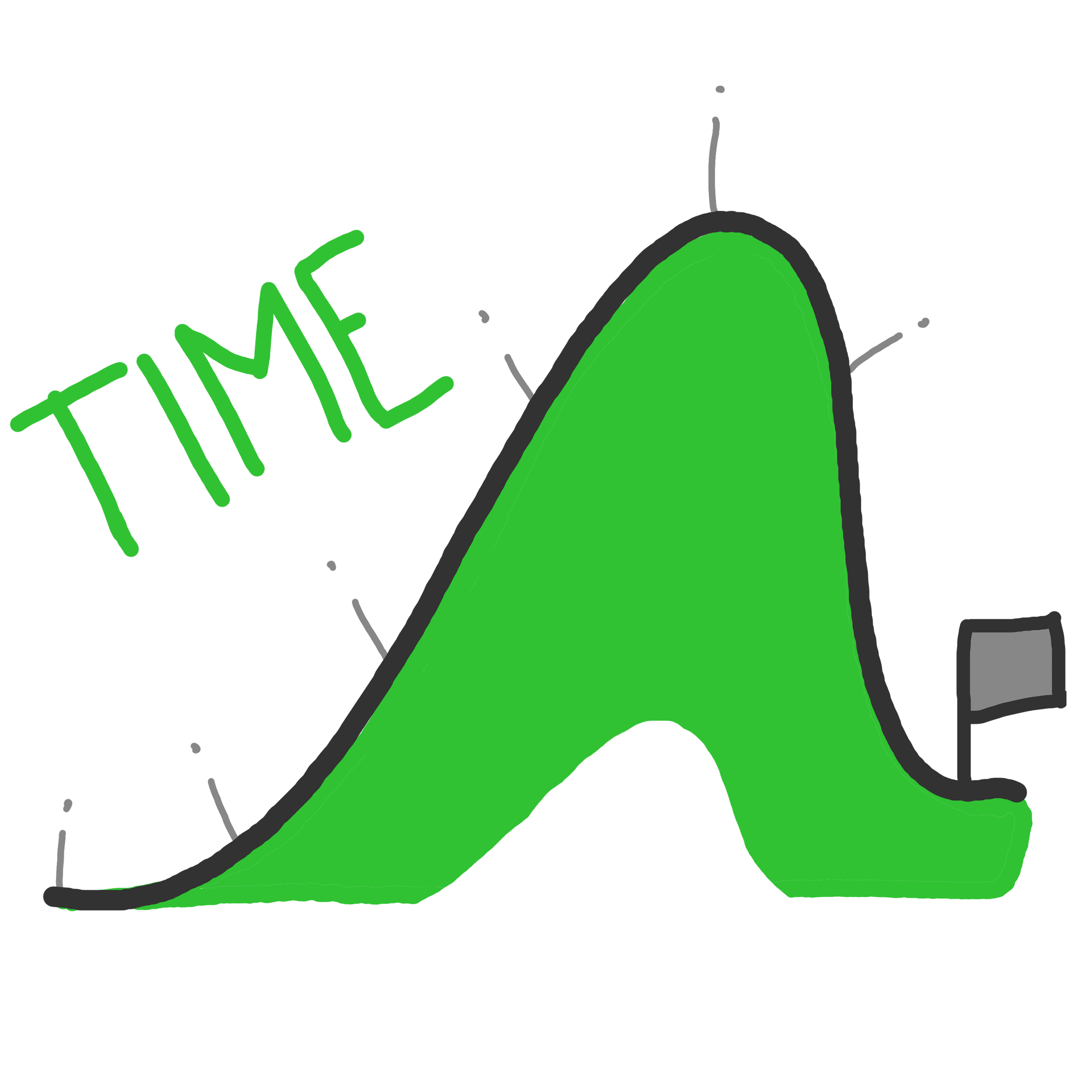 START = 
3 years ago
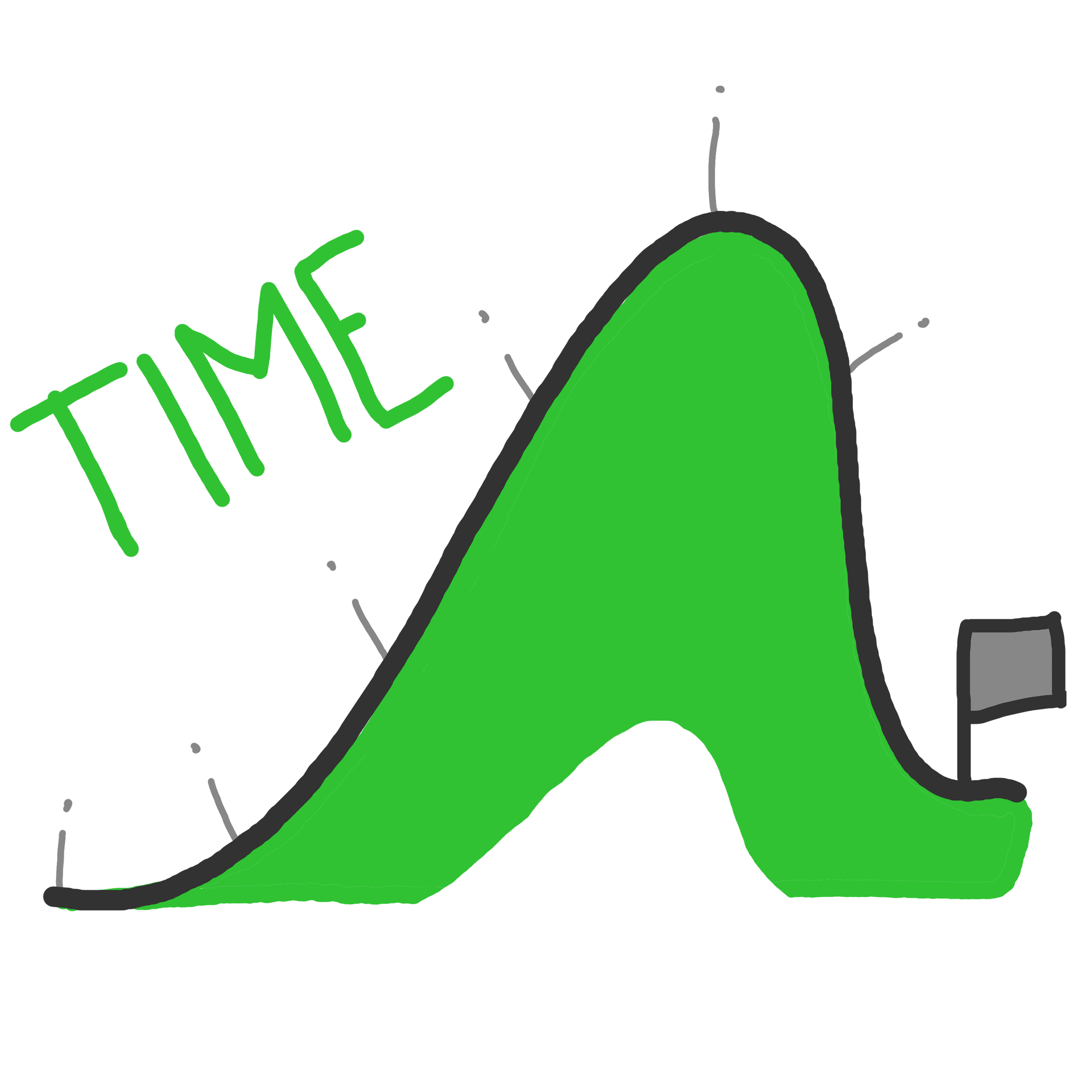 END = 
2 years in the future
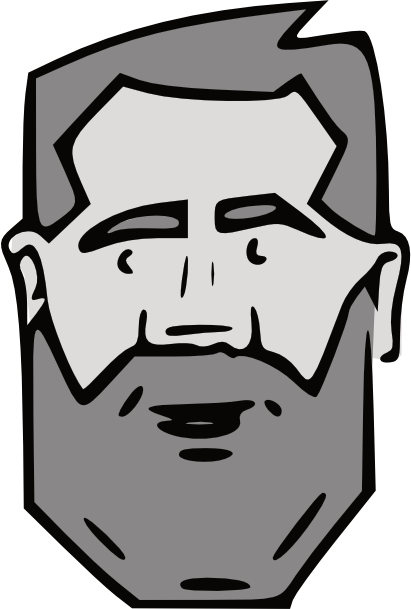 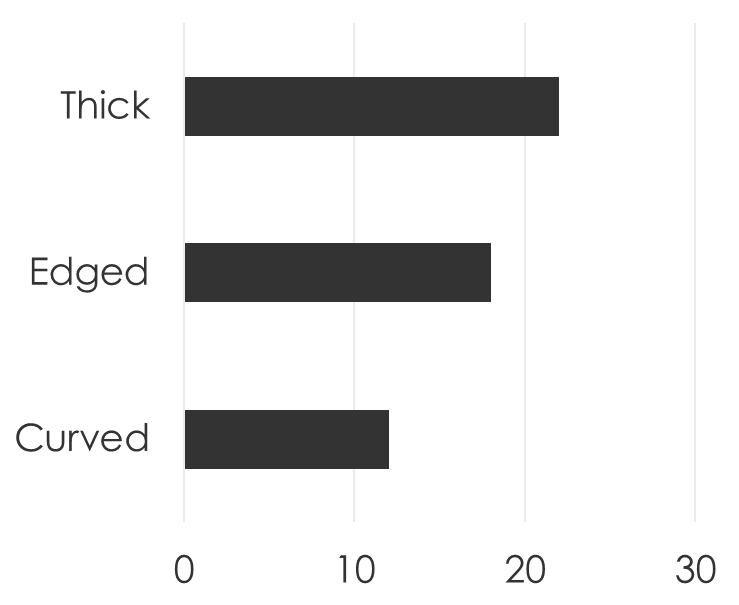 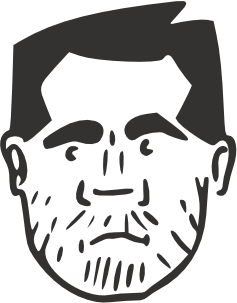 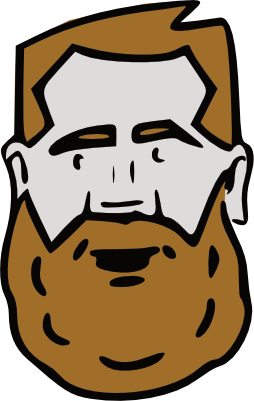 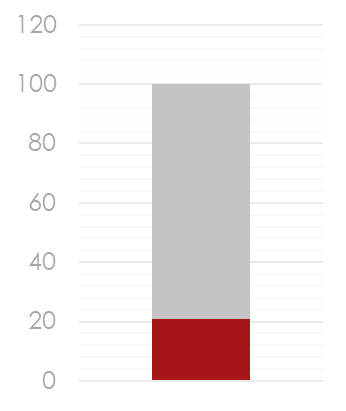 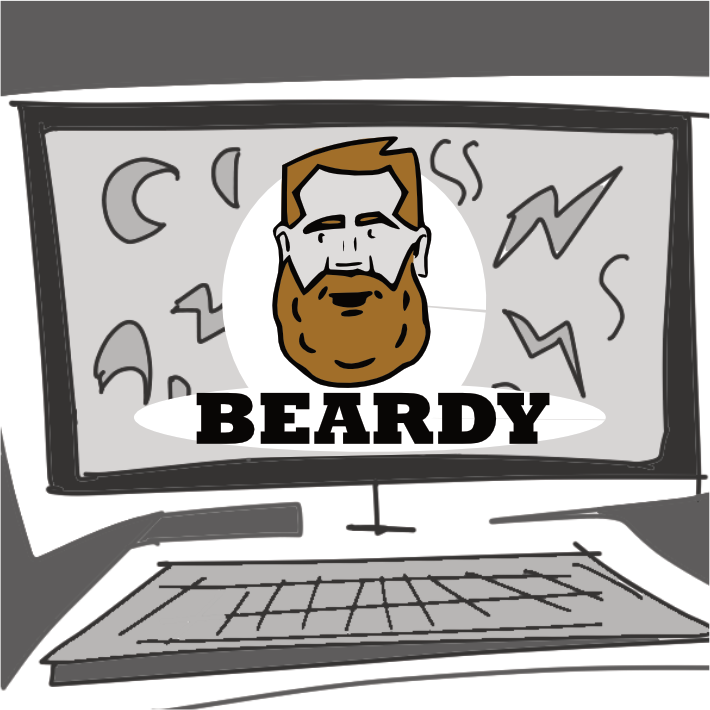 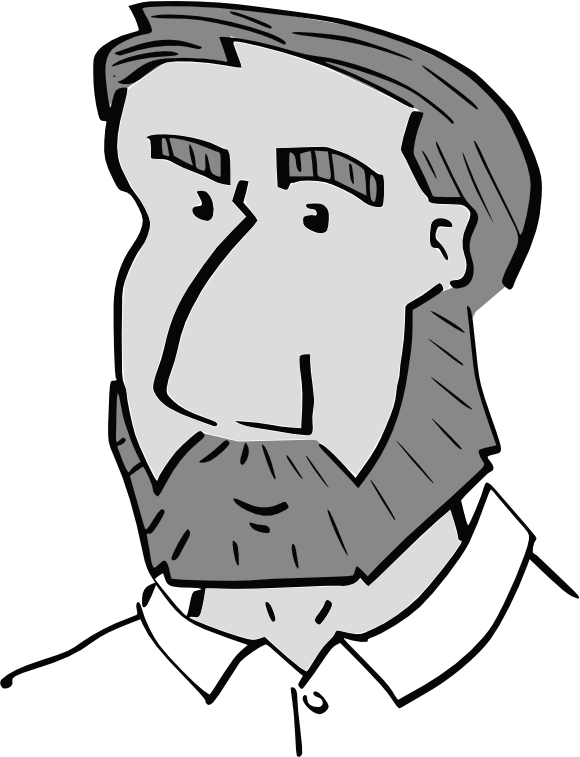 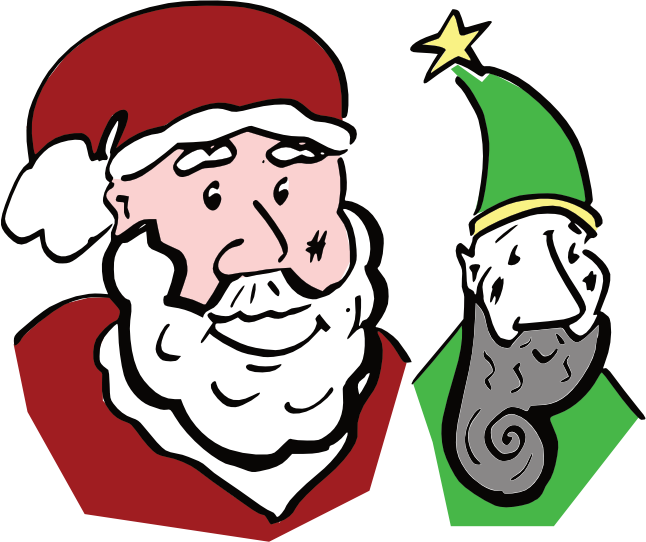 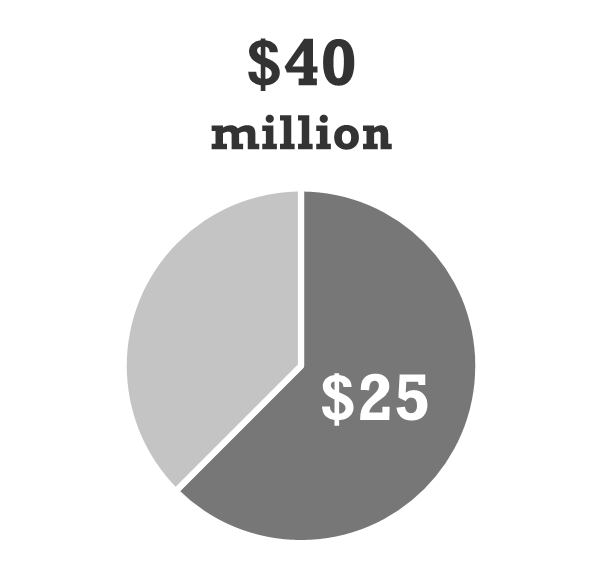 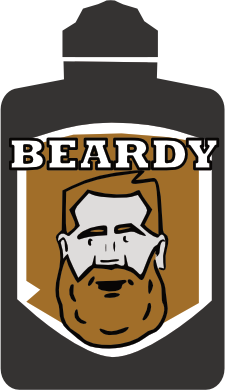 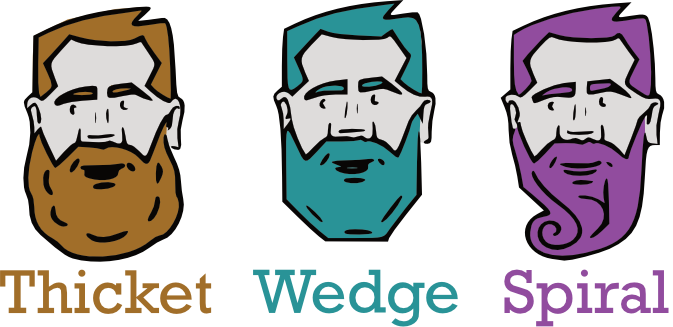 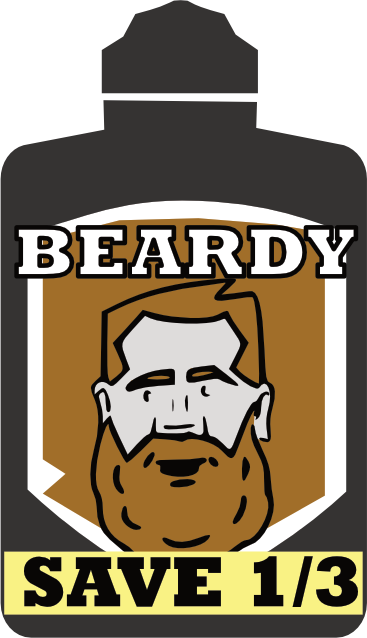